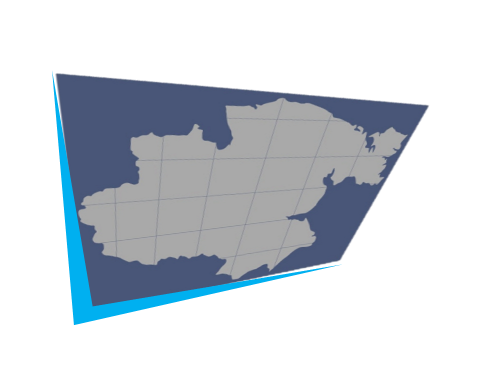 Правительство Чукотского автономного округа
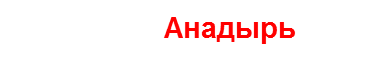 Отчёт Губернатора 
о результатах деятельности Правительства 
Чукотского автономного округа  
за  2019 год
май  2020 г.
Отчёт Губернатора Чукотского автономного округа о результатах деятельности Правительства Чукотского автономного округа за 2019 год
Содержание
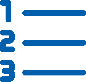 Чукотка в рейтингах 2019     ._____.___.___.___.___.___.___.___.___.___.___.___.___.___.___.___.___.___.___.___.___.___.___.___.___.___.___.___.___.___.___.___.___.___.___.___.___.___.___.__	3
Роль Чукотки в экономике России       .       .     .   _.___.___.___.___.___.___.___.___.___.___.___.___.___.___.___.___.___.___.___.___.___.___.___.___.___.___.___.___.___.___.___ .	4
Основные показатели развития экономики округа в сравнении со среднероссийскими    .___.___.___.___.___.___.___.___.___.___.___.___.___.___.___.___.___.___.___. .__	5
Валовый региональный продукт    __.___.___.___.___.___.___.___.___.___.___.___.___.___.___.___.___.___.___.___.___.___.___.___.___.___.___.___.___.___.___.___.___.___.___.__	6
Консолидированный бюджет Чукотского автономного округа___.___.___.___.___.___.___.___.___.___.___.___.___.___.___.___.___.___.___._          .___.      7
Добыча полезных ископаемых___.___.___.___.___.___.___.___.___.___.___.___.___.___.___.___.___.___.___.___.___.___.___.___.___. .___.___.___._    8
Территории с преференциальным режимом предпринимательской деятельности, итоги 2019 года     .___.___.___.___.___.___.___.___.___.___.___.___.___.___.___.___.__   9
Инвестиции в основной капитал  _     .       .   _.___.___.___.___.___.___.___.___.___.___.___.___.___.___.___.___.___.___.___.___.___.___.___.___.___._  10
Бюджет национальных проектов в Чукотском автономном округе до 2024 года___.___.___.___.___.___.___.___.___.___.___.___.___.___.___._          .___.    11
Цифровое развитие, связь и телевидение      ___.___.___.___.___.___.___.___.___.___.___.___.___.___.___.___.___.___.___.___.___.___.___.___.___.___.___.___.___.___.___.___.   12
Производство и потребление электроэнергии _.___.___.___.___.___.___.___.___.___.___.___.___.___.___.___.___.___.___.___.___.___.___.___.___.___.___.___.___.___.___.___.  13
Национальный проект «МСП и поддержка индивидуальной предпринимательской инициативы» — итоги 2019 года   _.___.___.___.___.___.___.___.___.___.___.___._    14
Агропромышленный комплекс  .   _.___.___.___.___.___.___.___.___.___.___.___.___.___.___.___.___.___.___.___.___.___.___.___.___.___.___.___.___.___.         .___.___.___._  15
Домашнее северное оленеводство._.___.___.___.___.___.___.___.___.___.___. __.___.____.___.___.___.___.___.___.___.___.___.___.___.      .___.___.___.___.___.___. _  ._   16
Жилищное строительство_.___.___.___.___.___.___.___.___.___.___.___.___.___.___.___.___.___.___.___.___.___.___.___.___.___.___.___.___.___.___.___.___.___.___.___.___.__   17
Жилищно-коммунальный комплекс _.___.___.___.___.___.___.___.___.___.___.___.___.___.___.___.___.___.___.___.___.___.___.___.___.___.___.___.___.___. ___.___.___.___.       18
Транспортное обслуживание ___.___.___.___.___.___.___.___.___.___.___.___.___.___.___.___.___.___.___.___.___.___.___.___.___.___.___.___._   .___.___.___.___.___.___.___.       19
Транспортная доступность       .___.___.___.___.___.___.___.___. ___.___.___.___.___.___.___.___.___.___.___.___.___.____.___.___.___.___.___.___.___.___.      20
Демографическая политика     .___.___.___.____.___.___.___.___.___.___.___.___.___.___.___.___.___.___.___.___.___.___.___.___.___.___.___.___.___.___.___.___.___.___.___.__    21
Образование   .___.___.___.___.___.___.___.___.___.___.___.___.___.___.___.___.___.___.___.___.___.___.___.____.___.___.___.___.___.___.___.___.___.___.___.___.___.___.___.__ ._ 22
Здравоохранение.___.___.___.___.___.___.___.___.___.___.___.___.___.___.___.___.___.___.___.___.___.___.___.___.___.___.___.___.___.___.___.___.___.___.___.___.___.___.___.     23, 24
Социальная поддержка населения    .___.___.___.___.___.___.___.___.___.___.___.___.___._ .___.___.___.___.___.___.___.___.___.___.___.___.___.___.___.___.___.___.___.___.__  25
Культура   .___.___.__  .___.___.___.___.___.___.___.___.___.___.___.___.___.___.___.___.___.___.____.___._ __._ __.___ .___.___.___.___.___.___.___.___.___.___.___.___ . .___.___.         26
Физическая культура и спорт  __.___.___.___.___.___.___.___.___.___.___.__.___.___.___.___.___.___.___.___.___.___.___.___.___.___.___.___.___.___.___.___.___.___.____.___.__27
Уровень доходов населения __.___.___.___.___.___.___.___.___.___.___.___.___.___.___.___.___.___.___.___.____.___.__ _.___.___ ._ _.___.___.___.___._ _.___.___.___._    28
Рынок труда __.___.___.___.___.___.___.___.___.___.__ .___.___.___.___.___.___.___.___.___.___.___.___.___.___.___.___.___.___.___._ __. _    .___.___.           .___.___.___.___.__   29
Охрана окружающей среды и обеспечение экологической безопасности  .   _ .___.___.___.___ .___.___.___.3     .___.___.___.___.___.___.___.___.___.___.___.__   30
Охрана лесного фонда__.___.___.___.___.____.___.___.___.___.___.___.___.___.___.___.___.___.___. __.___.___.___.___.___.___.___.___.___.___.___.___.___.   _ .___31
Коренные малочисленные народы Чукотки.___. _.___.___.___.___.___.___.___.___.___.___.___.___.___.___.___.___.___.___.___.___.___.___.___.___.___.___.___.___.___.___.__  32
2
Отчёт Губернатора Чукотского автономного округа о результатах деятельности Правительства Чукотского автономного округа за 2019 год
Чукотка в рейтингах 2019
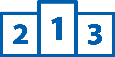 Уровень зарплат

1.	Чукотский АО
2.	Ямало-Ненецкий АО
3.	г. Москва
Доступность аренды жилья

1.	Ямало-Ненецкий АО
2.	Чукотский АО
3.	Ханты-Мансийский АО
Уровень благосостояния семей

1.	Ямало-Ненецкий АО
2.	Чукотский АО
3.	г. Москва
Уровень доходов

1.	Ямало-Ненецкий АО
2.	Ненецкий АО
3.	Чукотский АО
3
Отчёт Губернатора Чукотского автономного округа о результатах деятельности Правительства Чукотского автономного округа за 2019 год
Роль Чукотки в экономике России
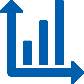 ТОП-5 показателей
социально-экономического развития округа
значения которых выше среднероссийских
4
Отчёт Губернатора Чукотского автономного округа о результатах деятельности Правительства Чукотского автономного округа за 2019 год
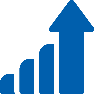 Основные показатели развития экономики округа в сравнении со среднероссийскими
5
Отчёт Губернатора Чукотского автономного округа о результатах деятельности Правительства Чукотского автономного округа за 2019 год
Валовый региональный продукт
ВРП
Структура ВРП за 2019 год, %
Добыча полезных ископаемых — 43%
Энергетика — 13%
Строительство — 12%
около 60%
отраслей зависят от объемов выделяемых бюджетных средств
Государственное управление и обеспечение военной безопасности — 10%
Транспортировка и хранение — 4%
Прочие — 18%
6
Отчёт Губернатора Чукотского автономного округа о результатах деятельности Правительства Чукотского автономного округа за 2019 год
Консолидированный бюджет Чукотского автономного округа
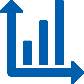 млрд. рублей
31,9
7
Отчёт Губернатора Чукотского автономного округа о результатах деятельности Правительства Чукотского автономного округа за 2019 год
Добыча полезных ископаемых
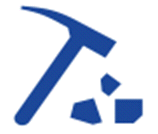 8
Отчёт Губернатора Чукотского автономного округа о результатах деятельности Правительства Чукотского автономного округа за 2019 год
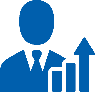 Территории с преференциальным режимом предпринимательской деятельности, итоги 2019 года
Проекты СП ВЛАДИВОСТОК (ГО ПЕВЕК)
Проекты ТОР «ЧУКОТКА»
Запущено
2 проекта
На 1 января 2020 г. 
7 резидентов
Запущено
12 проектов
На 1 января 2020 г. 
50 резидентов
Вложено
16 млн
На 1 января 2020 г. 
154 млн. инвестиций
Вложено
1,7 млрд
На 1 января 2020 г. 
37 млрд. инвестиций
Создано
7
Создано
726
На 1 января 2020 г. 
81 рабочее место
На 1 января 2020 г. 
3 490  рабочих мест
9
Отчёт Губернатора Чукотского автономного округа о результатах деятельности Правительства Чукотского автономного округа за 2019 год
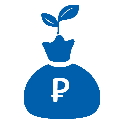 Инвестиции в основной капитал
Рост инвестиций обеспечен за счет строительства: 

основных производственных объектов на месторождениях «Песчанка», «Кекура», «Клен»
объектов энергетической инфраструктуры (энергомост                  Чукотка-Магадан, энергоисточник в г.Билибино взамен Билибинской АЭС, ВЛ Певек-Билибино)
транспортной инфраструктуры (строительство участков автодороги Колыма-Анадырь, реконструкция аэропортов)
10
Отчёт Губернатора Чукотского автономного округа о результатах деятельности Правительства Чукотского автономного округа за 2019 год
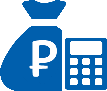 Бюджет национальных проектов в Чукотском автономном округе
до 2024 года
Бюджет национальных проектов
в Чукотском АО в 2019 году
11
Отчёт Губернатора Чукотского автономного округа о результатах деятельности Правительства Чукотского автономного округа за 2019 год
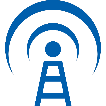 Цифровое развитие, связь и телевидение
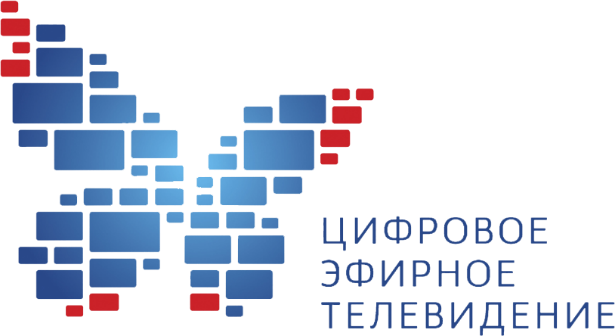 зарегистрировано в ЕСИА 28 712 человек, что в 1,6 раза больше чем в 2018 г.

доля граждан, использующих механизм получения государственных и муниципальных услуг в электронном виде - 58 % (в 2018 г. – 43,7%)
100% охват населенных пунктов:
95,9% - РТРС ; 4,1% – НТВ+
Приобретено спутниковое оборудование для 617 домохозяйств

1267 льготников получили разовые выплаты на приобретение приставок
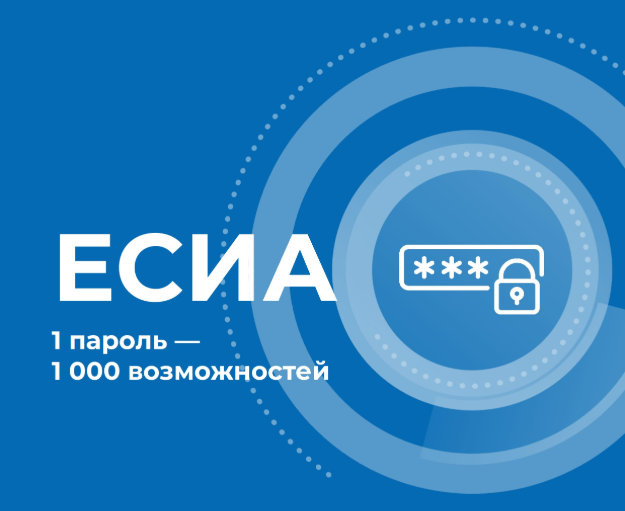 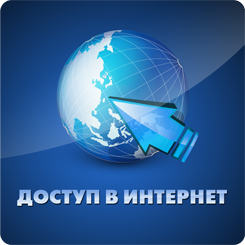 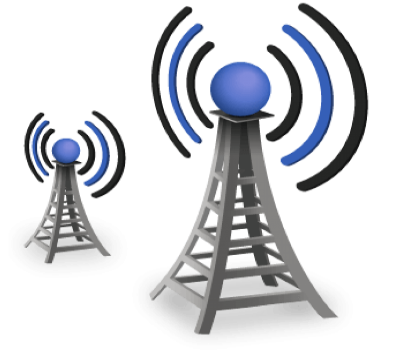 Организованы каналы связи между муниципальными, региональными органами власти, МЧС, ЕДДС
«Цифровая Чукотка»:
Подключено 207 объектов (в 2018 г – 108 ):
- 50 учреждений здравоохранения;
- 79 учреждений образования, включая дошкольные и  дополнительные; 
- 24 МФЦ; 
- 36 библиотечных учреждений;                     
- 14 предприятий сельского хозяйства;        
- 4 ТСО КМНС;
в 21 населенном пункте организованы ТД Wi-Fi

«Устранение цифрового неравенства»:
В 19 населенных пунктах организованы ТД Wi-Fi
Оказание федеральной поддержки до момента ввода ВОЛС, 2019/22
Стоимость 1 Гб трафика не более 93 руб.
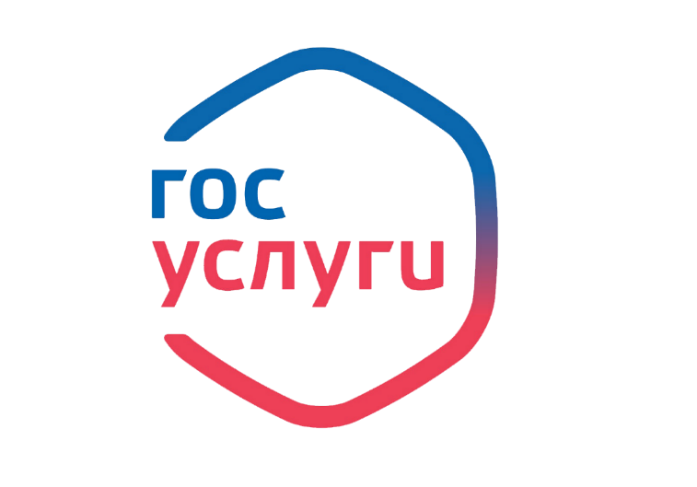 13% — доля государственных и муниципальных услуг Чукотского автономного округа, переведенных в электронный вид в 2019 году (11% - в 2018 г.)

2716 заявлений (запросов) о получении государственных и муниципальных услуг направлено жителями Чукотки в 2019 году по средствам Единого портала gosuslugi.ru (2253 - в 2018 г. )
12
Отчёт Губернатора Чукотского автономного округа о результатах деятельности Правительства Чукотского автономного округа за 2019 год
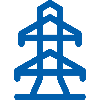 Производство и потребление электроэнергии
Динамика производства электроэнергии 
Чукотского автономного округа, млн. кВт*ч
Основные направления развития энергетического комплекса Чукотского АО в соответствии со Стратегией развития и электроэнергетики Чукотского автономного округа до 2030 года
Установление сниженных тарифов на электроэнергию способствует росту ее полезного потребления
Структура полезного отпуска электроэнергии
по отраслям 2019 году
«ВЛ 110 кВ Билибино-Песчанка с отпайкой на ПС Кекура»;   
«ВЛ 220 кВ Омсукчан - ПП - Песчанка»; 
«ВЛ 220 кВ Омсукчан – РУ Усть-Среднеканская ГЭС и РП Омсукчан».
13
Отчёт Губернатора Чукотского автономного округа о результатах деятельности Правительства Чукотского автономного округа за 2019 год
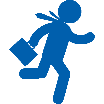 Национальный проект «Малое и среднее предпринимательство и поддержка индивидуальной предпринимательской инициативы» — итоги 2019 года
микрозаймы МСП до 5 млн. по льготным ставкам
старт работы с 2020 года
Реализовано в 2019:
размер поручительства увеличен в 3 раза – 15 млн.
в 2019 г. выдано 17 поручительств (рост в 2 раза с 2018 г.)
в 2019 г. оказано свыше 2,8 тыс. услуг (рост в 1,8 раза
 с 2018 г.): консультации, обучение, бизнес-миссии, патентование, сертификация , форумы
Запуск в 2020:
14
Отчёт Губернатора Чукотского автономного округа о результатах деятельности Правительства Чукотского автономного округа за 2019 год
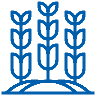 Агропромышленный комплекс
Структура финансирования мероприятий государственной программы «Развитие агропромышленного комплекса Чукотского автономного округа в 2019 году
1 875,5 
млн. рулей
Региональный проект
«Создание системы поддержки фермеров и развитие сельскохозяйственной кооперации»

Создано 5 КФХ, 4 дополнительных рабочих мест (план – 3 КФХ)

Региональный проект «Экспорт продукции АПК»

Объем экспорта продукции АПК составил 0,122 млрд долл. США ( план - 0,0087 млрд долл. США )
Выходное поголовье северных оленей, тыс. голов
15
Отчёт Губернатора Чукотского автономного округа о результатах деятельности Правительства Чукотского автономного округа за 2019 год
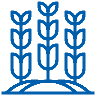 Домашнее северное оленеводство
Структура направлений поддержки северного оленеводства 
в 2019 году, млн. руб.
Приобретено для оленеводческих предприятий за счет средств государственной поддержки
14 единиц специализированной техники
Размер средней заработной платы
1892  головы племенных  северных оленей чукотской породы
29 комплектов мобильных жилищно-бытовых комплексов для оленеводческих бригад
Численность работников
129 ошейников  (средств слежения)
16
Отчёт Губернатора Чукотского автономного округа о результатах деятельности Правительства Чукотского автономного округа за 2019 год
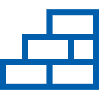 Жилищное строительство
Региональный проект «Обеспечение устойчивого сокращения непригодного для проживания жилищного фонда»
Сокращение ветхого и аварийного жилья
Обеспеченность жилыми 
помещениями на 1 жителя
Фактически расселено в 2019 году  742,4 кв.м аварийного жилья, 18 семей (39 человек)
Региональный проект «Жилье»»
Темпы строительства жилья
Введены в эксплуатацию 2 многоквартирных жилых дома общей площадью – 1062 кв.м.
Региональный проект «Формирование комфортной городской среды»
Выполнены работы по благоустройству 5 общественных территорий в 3 населенных пунктах
17
Отчёт Губернатора Чукотского автономного округа о результатах деятельности Правительства Чукотского автономного округа за 2019 год
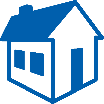 Жилищно-коммунальный комплекс
Благоустройство жилищного фонда
Доля площади жилфонда, обеспеченого отдельным видом благоустройства, в общем объёме жилфонда, в % (процентах)
Государственная программа «Развитие жилищно-коммунального хозяйства и водохозяйственного комплекса Чукотского автономного округа»

Снижение ветхости инженерных сетей
Заменено:

4,1 км ветхих тепловых сетей и 6,7 км ветхих водопроводных сетей, что составляет 8% от общей протяженности ветхих тепловых и 10,5 % от общей протяженности ветхих водопроводных сетей;
 
12,8 км электрических сетей, что составляет 11,1%  от общего количества ветхих сетей;

1,04 км канализационных сетей, что составляет 4% от общего количества ветхих сетей.
18
Отчёт Губернатора Чукотского автономного округа о результатах деятельности Правительства Чукотского автономного округа за 2019 год
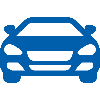 Транспортное обслуживание
Строительство автомобильной дороги
«Колыма-Омсукчан-Омолон-Анадырь»
Национальный проект
«Безопасные и качественные автомобильные дороги»
Цель реализации: Обеспечение транспортной доступности региона с соседними субъектами РФ
Региональный проект
«Дорожная сеть»
За период 2011-2019 гг. построен и введен в эксплуатацию участок автодороги протяженностью 141,6 км, в том числе 3 мостовых перехода (702,3 пог. м.)
В 2019 году приведены в нормативное состояние:
11,1 км региональной дорожной сети; 
1,1 км автодорог Анадырской городской агломерации.
В настоящее время  разработана ПСД на строительство 103 км дороги
По поручению Президента РФ округу в период 2019-2021 гг. выделена субсидия в размере 7,9 млрд. рублей.
Строительство участков автодороги протяженностью 86,1 км
19
Отчёт Губернатора Чукотского автономного округа о результатах деятельности Правительства Чукотского автономного округа за 2019 год
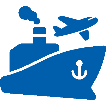 Транспортная доступность
Морской транспорт
Авиационный транспорт
Местные перевозки
Межрегиональные перевозки
170
Рост пассажиропотока на межрегиональных маршрутах на 6%
Перевезено льготников 10,8 тыс., на 8% больше чем в 2018 г.
Открытие новых маршрутов 
Расширение программы субсидирования авиаперевозок
Оптимизация рейсов на местных авиалиниях за счет замены воздушных судов DHC-6 на вертолеты Ми-8 и Ан-24,26  и, как следствие, снижение пассажиропотока
Увеличение грузооборота на 3%
Стабильный пассажиропоток на морских и внутрилиманных  перевозках
20
Отчёт Губернатора Чукотского автономного округа о результатах деятельности Правительства Чукотского автономного округа за 2019 год
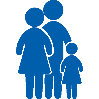 Демографическая политика
Численность постоянного населения,
человек (на 1 число года)
Ожидаемая продолжительность жизни населения, лет
Меры принимаемые для решения 
демографических задач:

Социальная поддержка семей и детей
Реализация программ, направленных на снижение уровня алкоголизма
Рост обеспеченности спортивными сооружениямив 2012-2019 гг. с 20 до 51%,  60% - к 2024 году
Естественный прирост (убыль) населения, 
на 1000 населения
21
Отчёт Губернатора Чукотского автономного округа о результатах деятельности Правительства Чукотского автономного округа за 2019 год
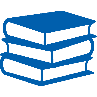 Образование
Деятельность образовательных организаций
Национальный проект «Образование»
Региональный проект «Современная школа»

100% образовательных организаций подключены к ИнтернетуСкорость доступа от 1 до 10 Мбит/сек.
84% общеобразовательных учреждений соответствуют современным требованиям
Ремонты в муниципальных и государственных образовательных организациях:
в 2018 году на сумму  - 8,03, млн. руб.
в 2019 году на сумму – 120,70 млн. руб.
в 2020 году на сумму – 129,56 млн. руб.
Заключены соглашения на строительство в 2020 году д/сада в г. Анадырьи школы в с. Островное Билибинского района
2021 год начало строительства начальной школы в с. Лорино
2021 год начало капитального ремонта школы в с. Нунлигран


Региональный проект «Успех каждого ребёнка»

2015-2019 годы отремонтировано 11 спортивных залов и площадок сельских школ
2020-2024 годы будет оснащено 27 школьных спортивных клубовна сумму 71 млн. рублей
2017–2019 годы по результатам олимпиад «Умницы и умники» 5 выпускников школ округа стали студентами МГИМО МИД РФ.

Региональный проект «Молодые профессионалы» 

100% профессиональных образовательных организаций Чукотки участвуют в движении «Молодые профессионалы»
Число компетенций увеличено на 30%
на Чукотке состоялся I Региональный чемпионат по профессиональному мастерству среди инвалидов «Абилимпикс». Победители Чемпионата представляли регион на отборочных соревнованиях и Национальном Чемпионате в Москве.
Объём расходов в сфере «Образование» на 1 жителя
22
Отчёт Губернатора Чукотского автономного округа о результатах деятельности Правительства Чукотского автономного округа за 2019 год
Здравоохранение
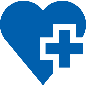 Национальный проект «Здравоохранение»
Медицинская профилактика
Региональный проект
«Развитие первичной медико-санитарной помощи»

100% населенных пунктов с населением свыше 100 человек обеспечены фельдшерско-акушерскими пунктами
Закончено строительство участковой больницы в с. Марково Анадырского муниципального района на 5 коек. Больница полностью оснащена медицинским оборудованием в соответствие с порядками медицинской помощи
Начато строительство участковой больницы в с. Омолон Билибинского муниципального района на 5 коек. В текущем году строительство будет окончено
ГБУЗ «Чукотская окружная больница» и 3 районные больницы получили новое медицинское оборудование на общую сумму свыше 226 млн. рублей

Региональный проект «Создание единого цифрового контура в здравоохранении Чукотского автономного округа»

Во всех районных больницах функционирует интернет-регистратура;
Реализована запись на прием к врачу через портал государственных услуг
Работает Call-центр и «горячая линия» по вопросам записи на прием к врачу, лекарственного обеспечения, качества медицинской помощи
Внедрен модуль телемедицинских консультаций, к которому подключены все районные больницы.

Региональный проект «Обеспечение медицинских организаций системы здравоохранения квалифицированными кадрами» 

В 2019 году в медицинские организации округа приняты на работу 21 врач узких специальностей, что в сравнении с 2018 годом имеет положительную динамику на 6 врачей больше (в 2018 году приняты на работу 15 врачей узких специальностей).
В рамках программ «Арктический врач», «Арктический фельдшер» для работы в округ прибыло 16 врачей и 3 фельдшера. Выплаты за счет средств федерального бюджета в размере 1 млн. рублей и 500 тыс. рублей получили 2 врача и 1 фельдшер соответственно, за счет средств регионального бюджета получили 14 врачей и 2 фельдшера
На 30 участках осуществляют деятельность 28 врачей первичного звена. Укомплектованность участковыми врачами составила 92,3%.
Охват профилактическими медицинскими осмотрами за 2017 – 2019 годы составил 100% от плана, не менее 90%.
23
Отчёт Губернатора Чукотского автономного округа о результатах деятельности Правительства Чукотского автономного округа за 2019 год
Здравоохранение
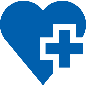 Национальный проект «Здравоохранение»
Региональный проект
«Борьба с сердечно-сосудистыми заболеваниями»

Предусмотрено 2 281,0 тыс. рублей, в том числе средства федерального бюджета - 2 235,2 тыс. рублей, на обеспечение профилактики развития сердечно-сосудистых заболеваний и сердечно-сосудистых осложнений у пациентов высокого риска, находящихся на диспансерном наблюдении, лекарственными препаратами обеспечиваются лица, находящиеся на диспансерном наблюдении, которые перенесли:
- острое нарушение мозгового кровообращения, 
- инфаркт миокарда, 
        а также которым были выполнены: 
- аортокоронарное шунтирование, 
- ангиопластика коронарных артерий со стентированием, 
- катетерная абляция по поводу сердечно-сосудистых заболеваний.


Региональный проект «Обеспечение медицинских организаций системы здравоохранения квалифицированными кадрами» 

      Принято решение с 2020 года увеличить размер следующих выплат: 
- денежной компенсации за наем (поднаем) жилого помещения с 15 тыс. рублей в месяц до 25 тысяч рублей в месяц, 
- ежегодного пособия по итогам работы за год с 150 тыс. рублей до 300 тыс. рублей, 
- единовременной компенсационной выплаты медицинским работникам (врачам, фельдшерам), прибывшим (переехавшим) на работу в сельские населенные пункты, либо рабочие поселки, либо поселки городского типа, либо города с населением до 50 тысяч человек, для врачей с 1 млн. рублей до 2 млн. рублей, для фельдшеров с 500 тыс. рублей до 1 млн. рублей
Борьба с сердечно-сосудистыми заболеваниями
24
Отчёт Губернатора Чукотского автономного округа о результатах деятельности Правительства Чукотского автономного округа за 2019 год
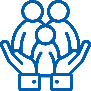 Социальная поддержка населения
Национальный проект «Демография»
Региональный проект
«Финансовая поддержка семей при рождении детей»
345 семьям предоставлены ежемесячные выплаты в связи с рождением первых, третьих и последующих детей
13 семьям предоставлены жилищные выплаты
134 семьи получили региональный материнский капитал на второго, третьего или последующих детей
141 семье предоставлены единовременные выплаты при рождении первого ребенка
Заключено 50 социальных контрактов
Учитывая недостижение основного демографического показателя – суммарного коэффициента рождаемости - в 2019 году, с 2020 года  предусмотрено введение дополнительных мер: ежемесячная выплата семьям на детей в возрасте от 3 до 7 лет включительно в соответствии с Посланием Президента РФ от 15.01.2020; ежемесячная выплата из окружного бюджета семьям, в которых с 01.01.2020 родится (или будет усыновлен) 1 и (или) 2 ребенок; погашение ипотеки в размере 500 тыс. рублей и оплата стоимости санаторно-курортной путевки, семьям, родившим третьего ребенка; компенсация стоимости найма жилья семьям, с двумя и более детьми. 


Региональный проект «Старшее поколение»
Проведена вакцинация против пневмококковой инфекции граждан старшего трудоспособного возраста из групп риска;
Приобретено 3 единицы автотранспорта российского производства для «Мобильных бригад»;
Разработана региональная программа «Повышение качества жизни пожилых людей в Чукотском автономном округе «Активное долголетие» до 2024 года
В 2019 году:
Ежемесячно рождалось 43 ребенка
Коэффициент естественного прироста составил 1,4 на 1000 человек населения
Суммарный коэффициент рождаемости в 2019 году достиг 1,68 при плане 2,110
25
Отчёт Губернатора Чукотского автономного округа о результатах деятельности Правительства Чукотского автономного округа за 2019 год
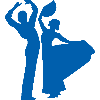 Культура
Национальный проект «Культура»
Региональный проект «Культурная среда»

Строительство и капитальный ремонт. В 2019 году начато строительство «Дома культуры в с. Канчалан» (Анадырский муниципальный район), проведены работы по подготовке площадки под строительство. За счет муниципального бюджета завершен капитальный ремонт дома культуры вс. Энурмино и начаты работы по капитальному ремонту в доме культуры с. Уэлен. В 2020 году за счет гранта, выделенного Правительству Чукотского автономного округа, будет осуществляться капитальный ремонт 3-5 объектов – дома культуры и этнокультурные центры.
Материально-техническое оснащение учреждений культуры. Оснащено 3 учреждения культуры.

Региональный проект «Творческие люди»
Волонтеры. В рамках развития волонтерского движения «Волонтеры культуры» в 2019 году выполнен показатель по количеству волонтеров культуры, официально зарегистрированных с пометкой «культура и искусство» на сайте «добровольцыроссии.рф», 9 человек. Помимо этого на сайте учреждениями культуры зарегистрировано более 50 человек.
Гранты. Предоставлено 2 гранта в форме субсидий из бюджета региона для социально-ориентированных некоммерческих организаций на реализацию проектов, направленных на укрепление российской гражданской идентичности на основе духовно-нравственных и культурных ценностей народов Российской Федерации.
Курсы повышения квалификации. Согласно выделенной Министерством культуры Российской Федерации Чукотскому автономному округу квоте 11 человек на бесплатной основе прошли обучение в очно-заочной формах в ВУЗах России, вошедших в проект «Творческие люди». Помимо выделенной квоты, за счет средств учреждений культуры Чукотского автономного округа в 2019 году курсы повышения квалификации прошли 28 человек.
Чукотка перевыполнила показатель
«Увеличение на 15% числа посещений учреждений культуры» в 2019 году на 11,6%, план на 2019 год – 102,28 *
Совокупность расходов на культуру, на душу населения
в Чукотском автономном округе
Рейтинг активности регионов с населением до 1 миллиона жителей:2018 год – 24 место;   2019 год – 23 место
Рост расходов на отрасль «Культура», тыс. рублей:2017 год – 848 994,17; 2018 год – 934 440,89; 2019 год – 1 073 579,40
Доля библиотечных фондов общедоступных библиотек, отраженных в электронных каталогах, %:2012 год - 14%; 2017 год – 28,83%; 2018 год – 31,49%; 2019 год – 34,23%.
*Министерство культуры РФ
26
Отчёт Губернатора Чукотского автономного округа о результатах деятельности Правительства Чукотского автономного округа за 2019 год
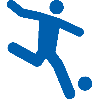 Физическая культура и спорт
По итогам 2019 года:
Более 3 200 человек занимается в  учреждениях дополнительного образования физической культурой и спортом, из них в спортивных школах округа 1 700 человек.

В спортивно-массовых мероприятиях приняло участие 38 595 человек
окружных соревнованиях — 8 166 человек
всероссийских массовых мероприятиях — 14 460 человек
мероприятиях по национальным видам спорта — 482 человека
мероприятиях по внедрению ГТО — 15 969 человек
пропагандистских акциях — 5 144 человека



159 спортсменов, 22 тренера и 3 судьи Чукотки участвовали в 27 международных и всероссийских соревнованиях.
27
Отчёт Губернатора Чукотского автономного округа о результатах деятельности Правительства Чукотского автономного округа за 2019 год
Уровень доходов населения
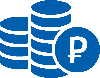 Принимаемые меры
Сохранение достигнутого уровня зарплаты категорий «майских» указов
Повышение зарплаты «неуказных» категорий, предотвращение диспропорций в системах оплаты труда
Уровень зарплаты не ниже МРОТ с РК и СН (12 130 х 3 = 36 390)
Изменение систем оплаты труда бюджетников с 2020 года
Среднемесячная заработная плата работников бюджетной сферы, рублей
28
Отчёт Губернатора Чукотского автономного округа о результатах деятельности Правительства Чукотского автономного округа за 2019 год
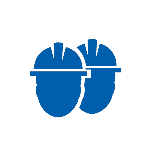 Рынок труда
Национальный проект «Демография»
44 гражданина предпенсионного возраста                    прошли профессиональное обучение(183% от плана) по специальностям:

1С: Бухгалтерия предприятия
Социальный работник
Бухгалтер предприятия
Делопроизводство
Инженер по технике безопасности и охране труда
Кадровое делопроизводство
Оператор ЭВиВМ
Организация работы в сфере закупок
Основы компьютерной грамотности
Специалист по кадрам
Специалист по организации назначения и выплаты пенсии
Управление персоналом
Частный охранник (4 разряда)
Энергообеспечение предприятий
29
Отчёт Губернатора Чукотского автономного округа о результатах деятельности Правительства Чукотского автономного округа за 2019 год
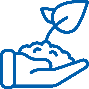 Охрана окружающей среды и обеспечение экологической безопасности
Национальный проект
«Экология»
Обеспечение экологической безопасности
Цель: обеспечение экологической обстановки субъекта
Увеличение доли установленных (нанесенных на землеустроительные карты) водоохранных зон водных объектов, 2018 г. – 76,9 %,
к 2024 г. до 80 %
Увеличение доли твердых коммунальных отходов, направленных на утилизацию, в общем объеме образованных твердых коммунальных отходов, 2018 г. – 0 %, к 2024 г. до 15,2 %
Увеличение доли твердых коммунальных отходов, направленных на обработку, в общем объеме образованных твердых коммунальных отходов, 2018 г. – 0 %, к 2024 г. до 60 %
Региональный проект
«Комплексная система обращения с твердыми коммунальными отходами»
Региональный проект
«Чистая страна»
Ликвидация несанкционированных свалок в границах городов, 
к 2024 г. 3 объекта
Ликвидация отходов лома чёрных металлов в количестве 3 тыс. тонн ежегодно
15,2
5,8
1,0
30
Отчёт Губернатора Чукотского автономного округа о результатах деятельности Правительства Чукотского автономного округа за 2019 год
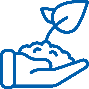 Охрана лесного фонда
Обеспечение пожарной безопасности в лесах
Национальный проект
«Экология»
Цель: обеспечение экологической обстановки субъекта
Увеличение отношения площади лесовосстановления и лесоразведения к площади вырубленных и погибших лесных насаждений, 2018 г. – 0 %,       к 2024 г. до 100 %
Снижение ущерба от лесных пожаров по годам, 2018 г. – 0,8 млн. рублей, к 2024 г. до 0,3 млн. рублей
Региональный проект
«Сохранение лесов 
(Чукотский автономный округ)»
Увеличение площади лесовосстановления, 2018 г. – 0 га, 
к 2024 г. до 1400 га
Снижение площади погибших лесных насаждений, 2018 г. – 1130 га, 
к 2024 г. до 660 га
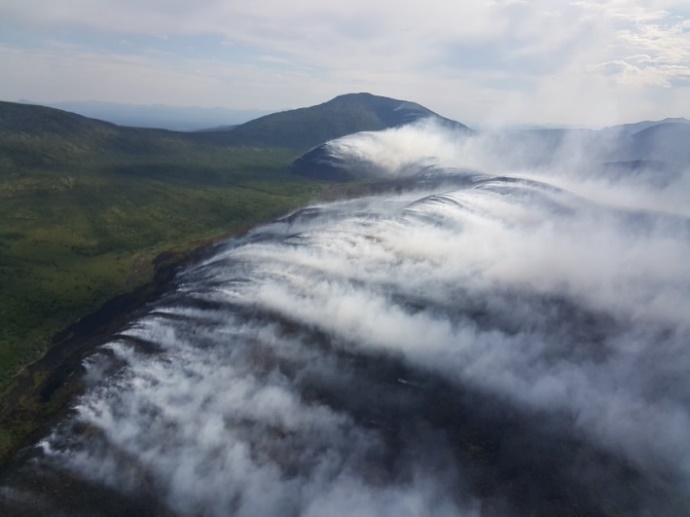 Оснащение ГАУ ЧАО «База авиационной охраны лесов» специализированной лесопожарной техникой и оборудованием, 
к 2024 г. до 100% (21,3 млрд. рублей )
Причины высокой горимости 2019 года:
- значительное удаление от места дислокации сил и средств 
(в среднем более 164 км от мест дислокации в с. Марково и г. Билибино);
- горная местность (отсутствие рядом с пожарами источников воды) и погодные условия (высокие температуры и ветреная погода);
- возникновение лесных пожаров в зоне контроля по которым приняты решения о прекращении работ по тушению.
31
Отчёт Губернатора Чукотского автономного округа о результатах деятельности Правительства Чукотского автономного округа за 2019 год
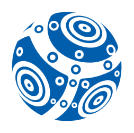 Коренные малочисленные народы Чукотки
44 человека в 2019 году
Поддержка многодетных семей оленеводов и морзверобоев
Оздоровление оленеводов и морзверобоев 
в санаториях  Магаданской области
47 человек в 2018 году
32